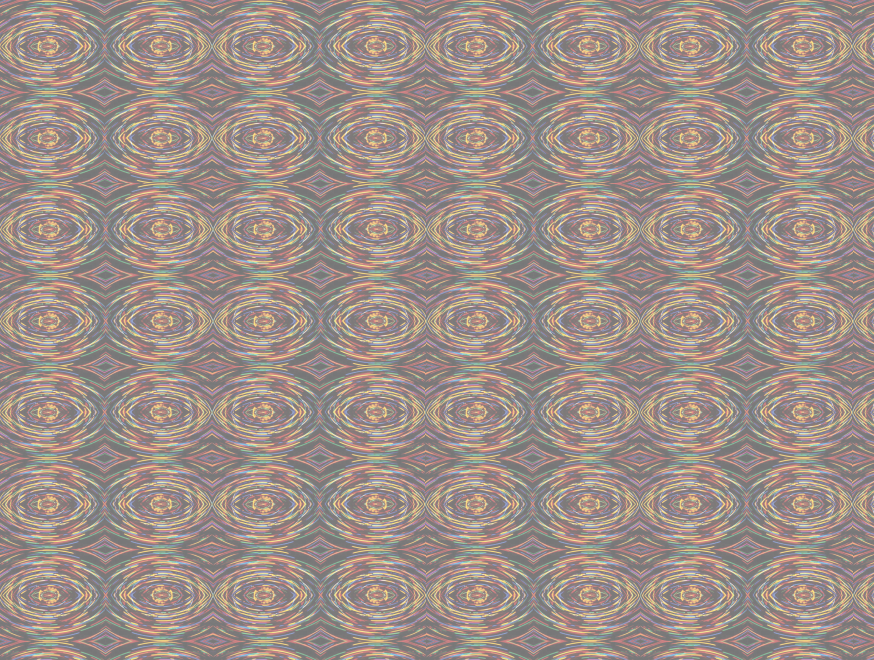 Chapter 7DESIGNING A DECISIONSUPPORT SYSTEM
Decision Support Systems 
For Business Intelligence
Design Insights
As in any large scale, important application, the question of who should do the development may be critical.  Often project teams are hand-picked members of the staff who are pulled together especially for their ability to respond to a particular need.  They are thought of as a SWAT team in that they develop the DSS and then return to their separate departments.  If they are successful, then they are often called upon for the next important application.  Especially with the design of decision support systems, there are sometimes subtle elements of group synergy that lead to success for the group in one application, but not in other applications.   Unfortunately, the understanding of what leads to such success in high-performance projects is not well understood.
Design Insights
Computer people often are guilty of talking only in acronyms.  This can be intimidating to the user who may not understand the acronyms and hence cannot fully understand the problems or opportunities that are being presented.  However, it can also be confusing when the end user  has similar acronyms and does not understand how they are being used differently.

One of the best examples of this was observed when an external consulting team developed a DSS for a large, progressive hospital.  Part of the development team met with a committee of the nurses and nursing supervisors to design one component of the system.  During this discussion, designers kept referring to the I/O and how it would change.  The nurses were obviously becoming more and more confused until one of them asked, "What do the patient's liquid inputs and liquid outputs have to do with how we can make better nursing decisions?!"  In other words, they were baffled because "I/O" had a meaning to them, but not the same usage as that of the consulting team.